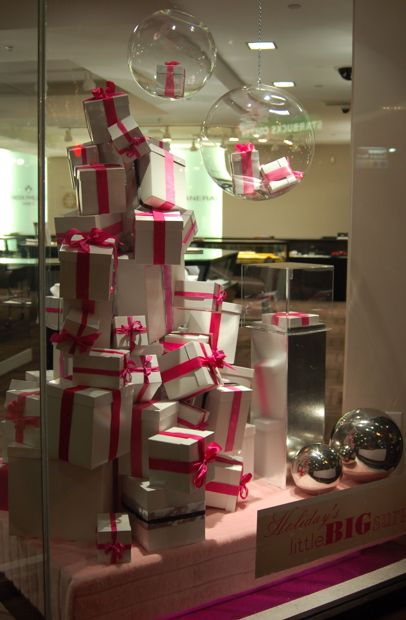 etalagesShania v/d Valk           MA31
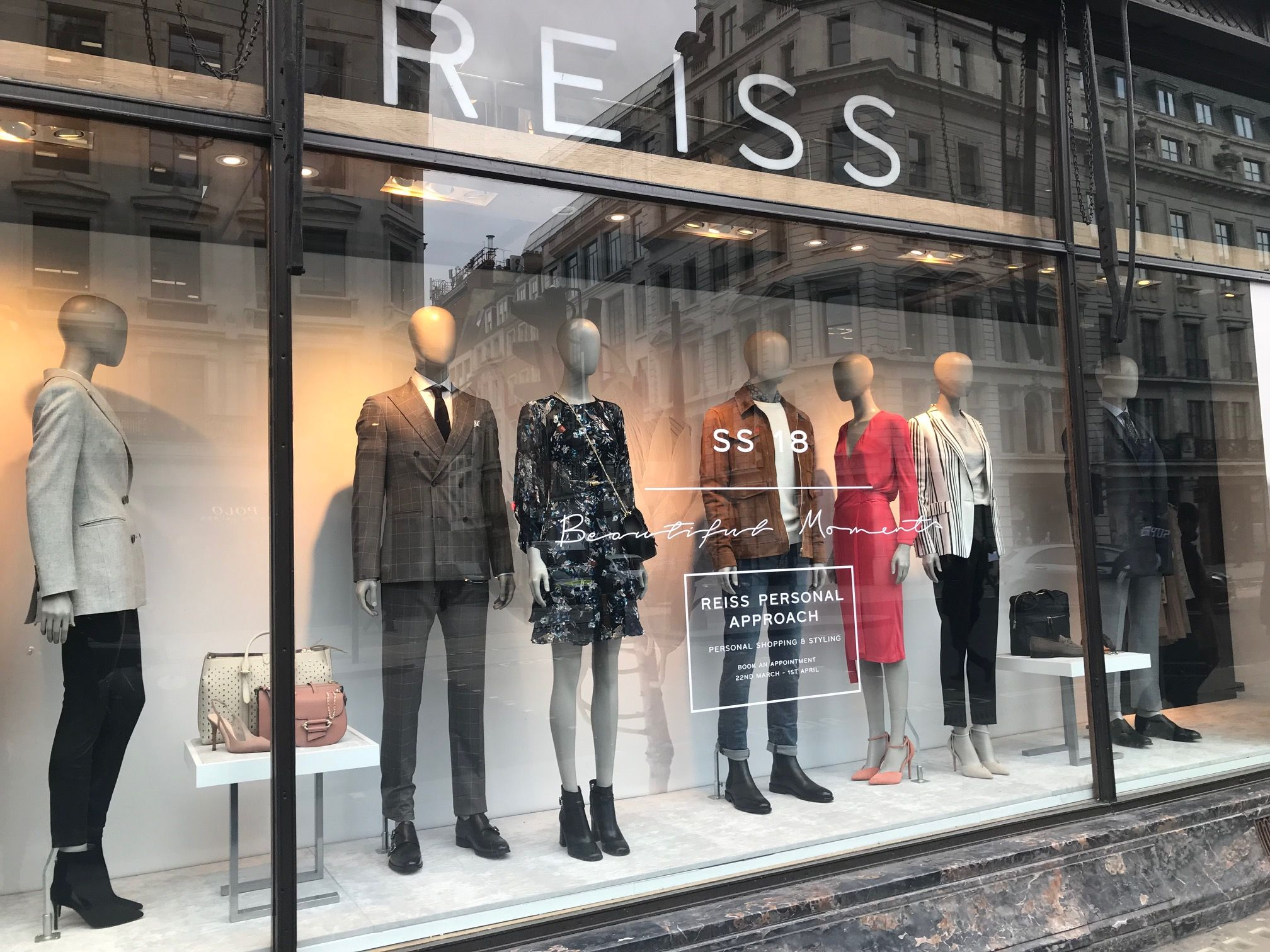 horizontale competitie(dan staan de mensen naast elkaar)
Reiss
Een kleding en accessoires winkel
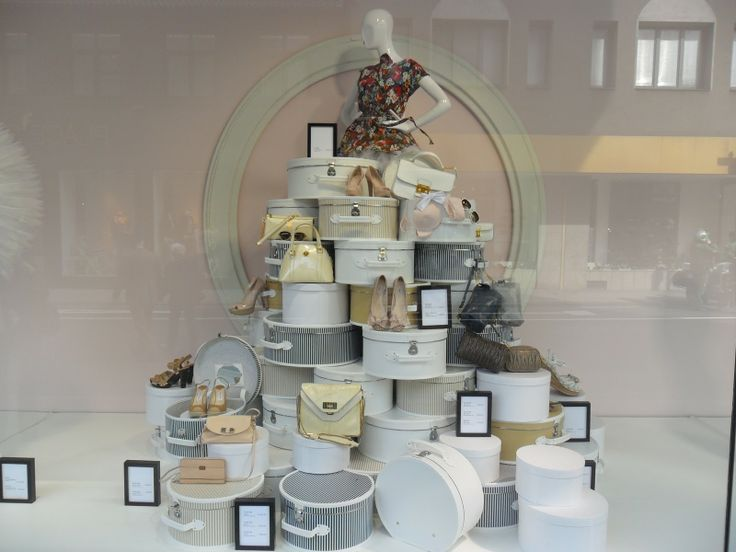 Verticale compositiedan staan de gebruikte materialmen en producten boven op elkaar op een leuke manier winkel is onbekend
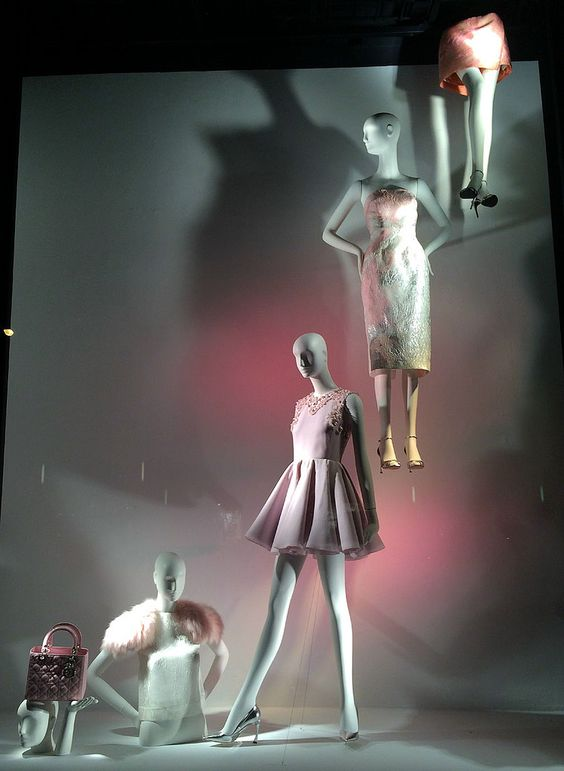 Diagonale competitiede etalage spullen staan dan van onder naar boven eropwinkel niet bekend
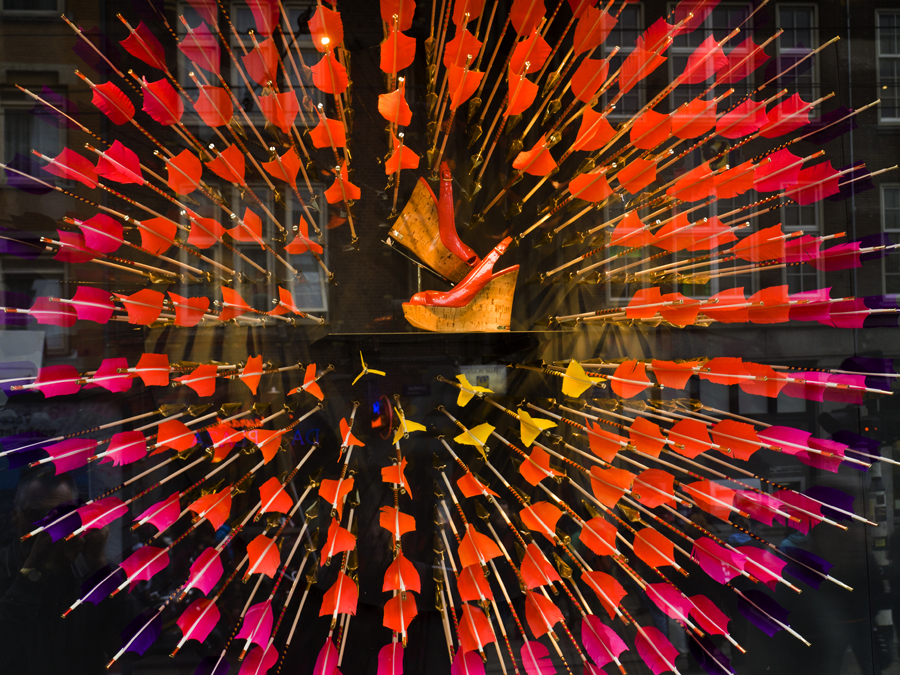 Centrale competitiealles gericht op een productwinkel niet bekend
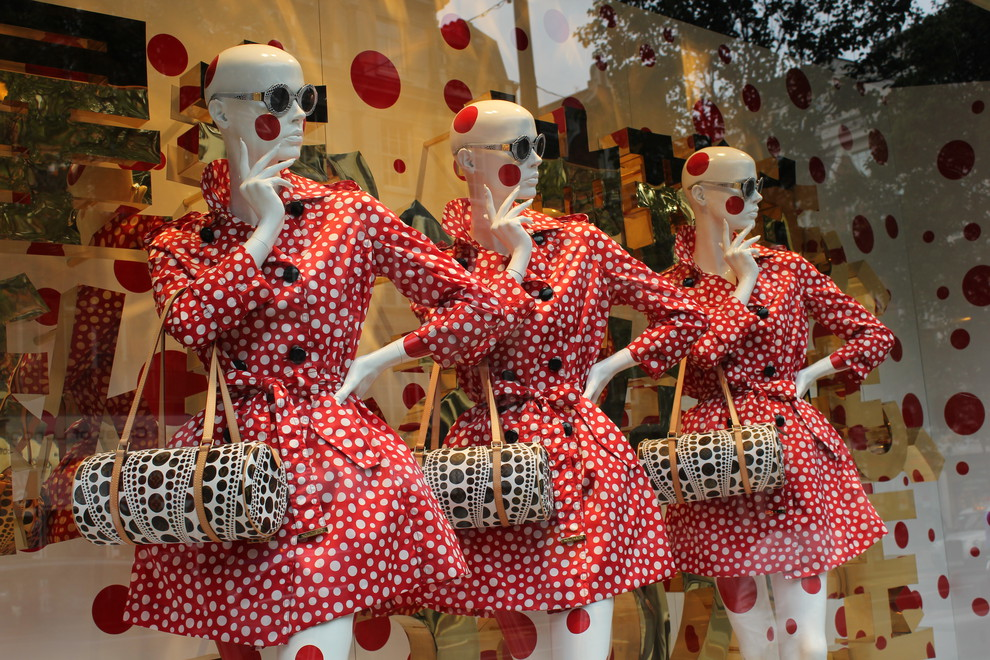 Symmetrische compositieals je het spiegelt dat je het zelfde ziet.Winkel niet bekend
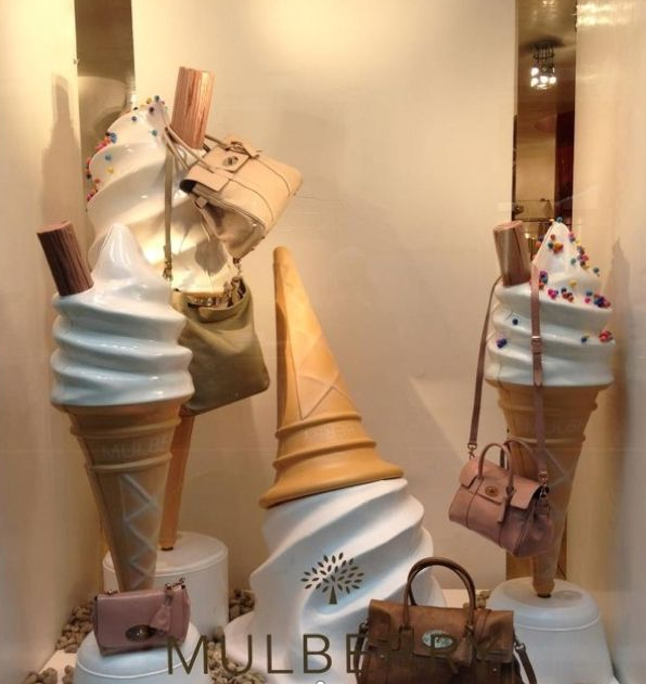 asymmetrische compositieals je het spiegelt dan zie je niet het zelfdemul Berry niet bekend
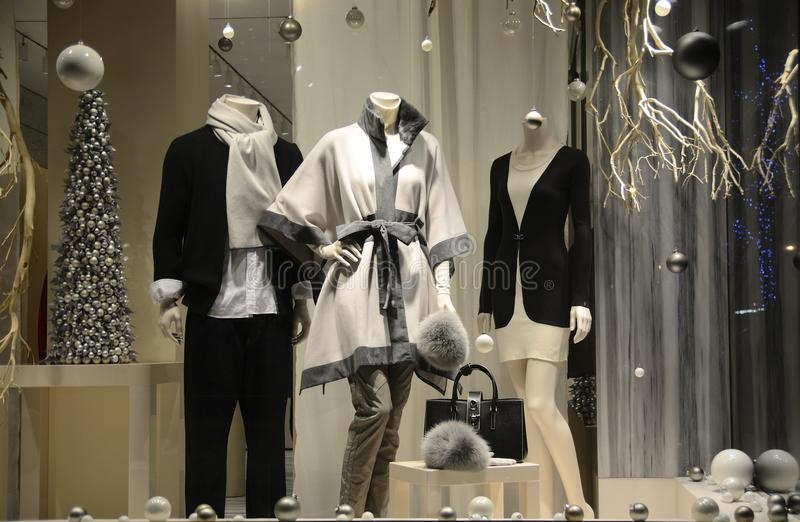 Etalagebouwmateriaal zijn de tafeltjesdecoratie materiaal is kerstboom en kerst ballenkleur gebruik is grijs wit en zwart meer de winterkleuren.Verlichting zijn spotjes van boven